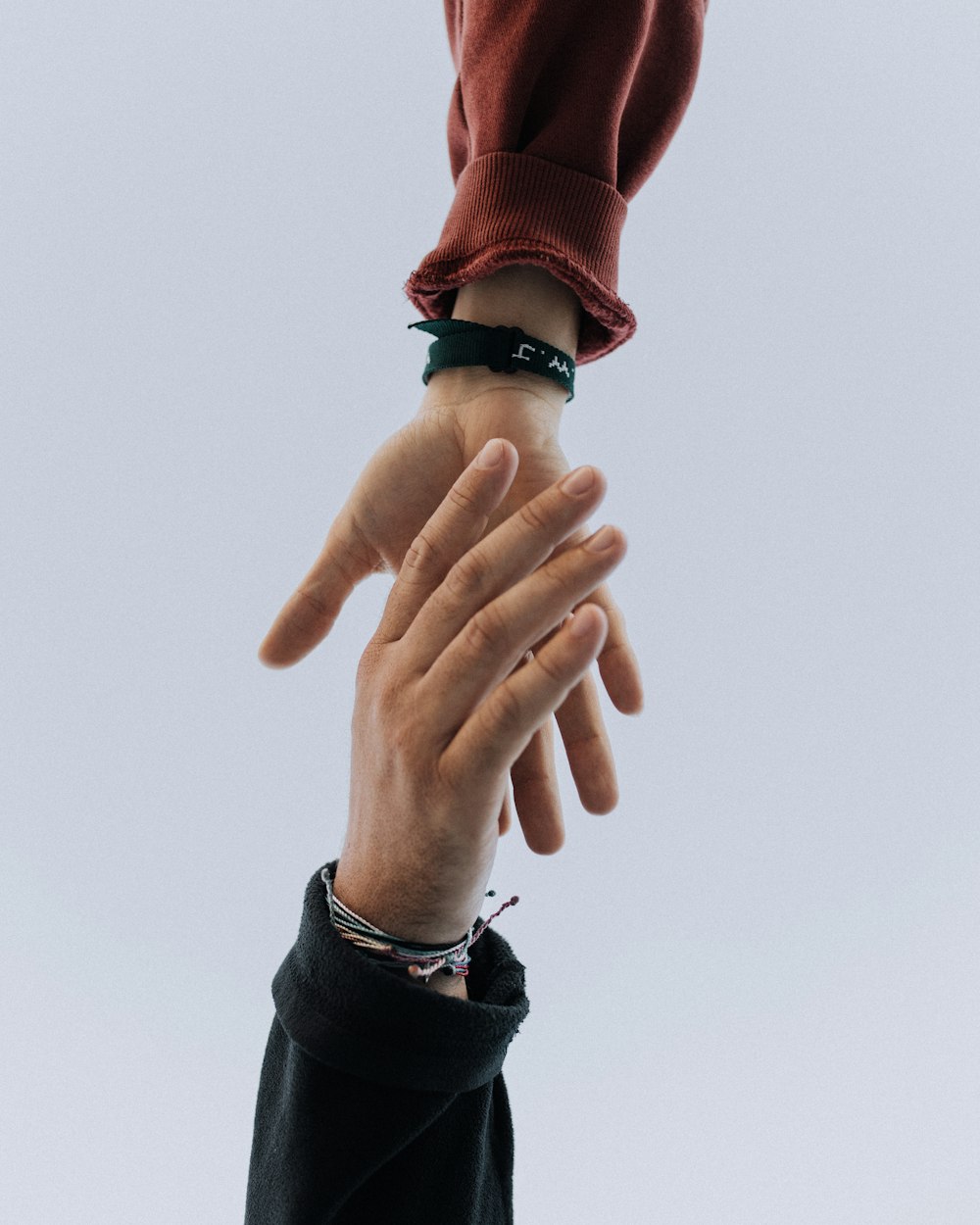 How the Weak Become Strong
Encouragement in Hebrews
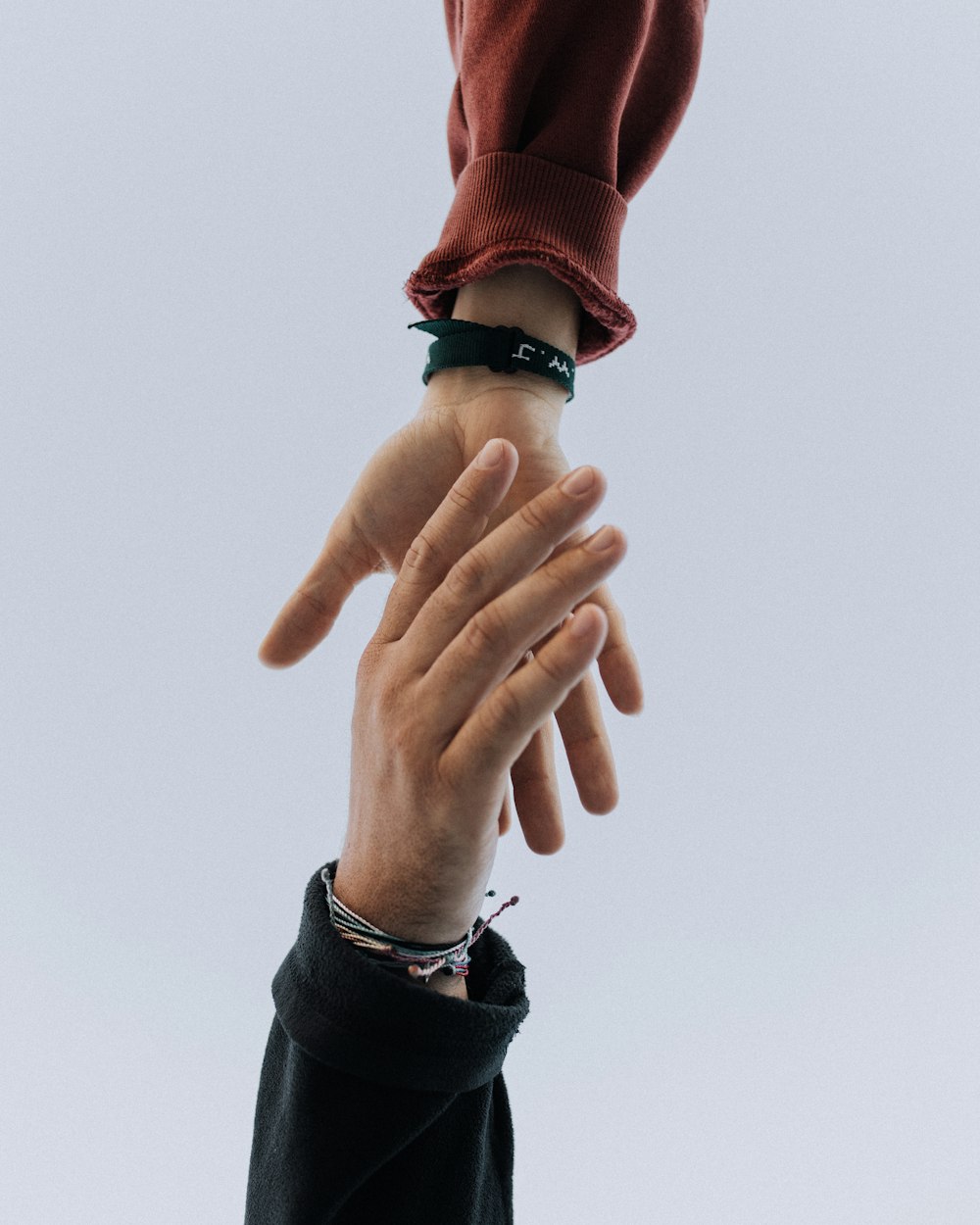 Listen Closely
Hebrews 2:1-4, 6:19-20
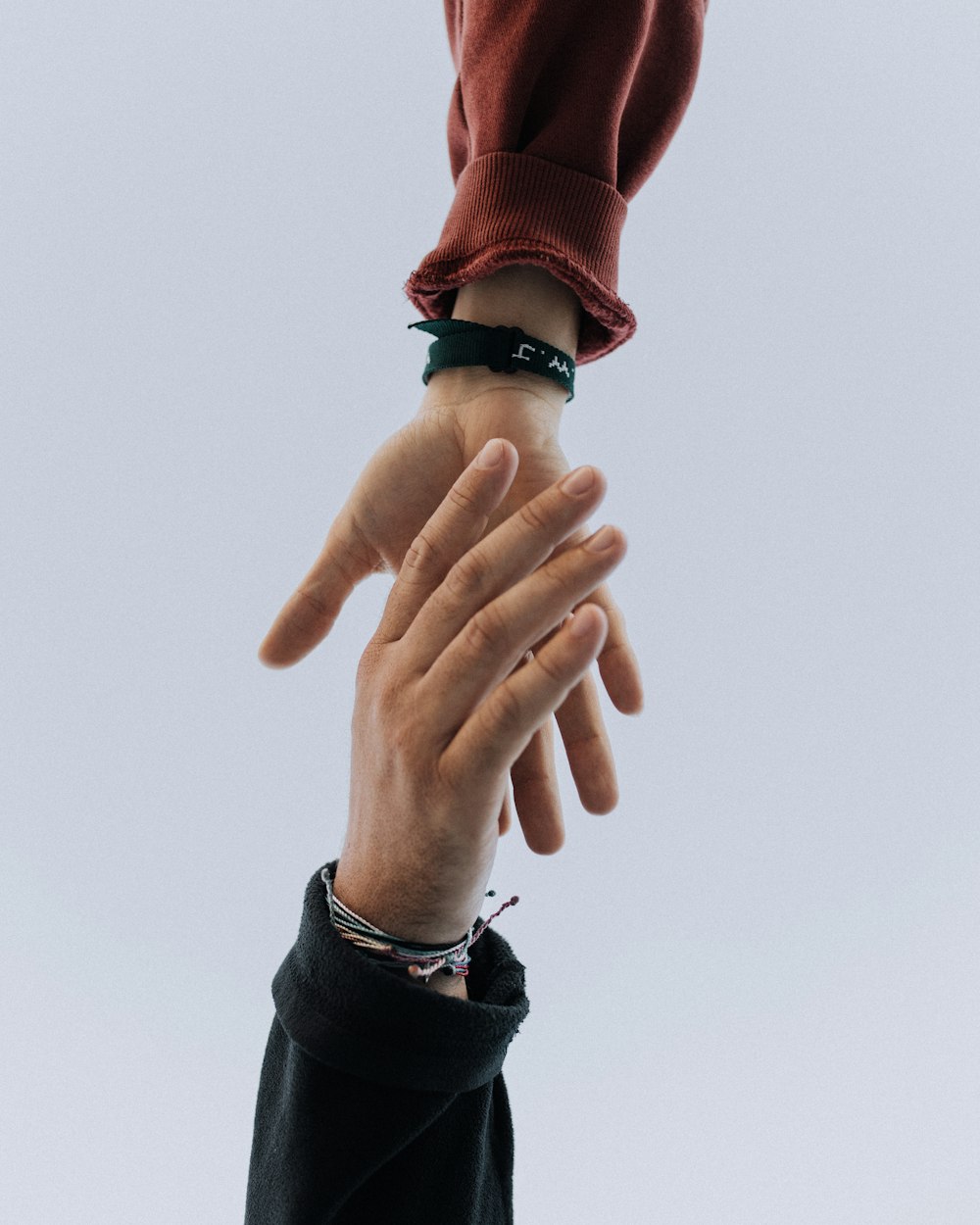 Open Your Heart
Hebrews 3:12-13
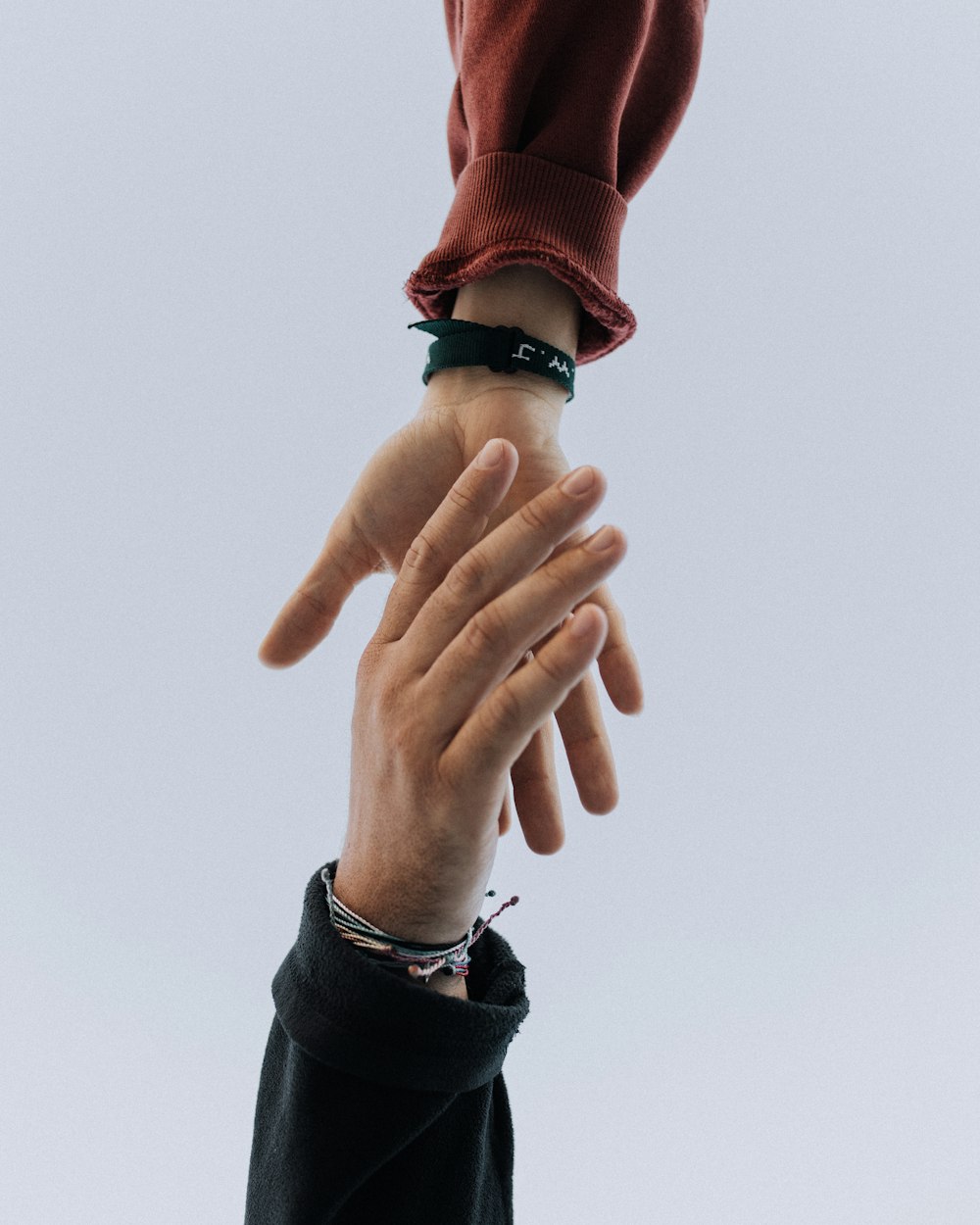 Train & Strain to Maturity
Hebrews 5:14-6:3, 12:12-13
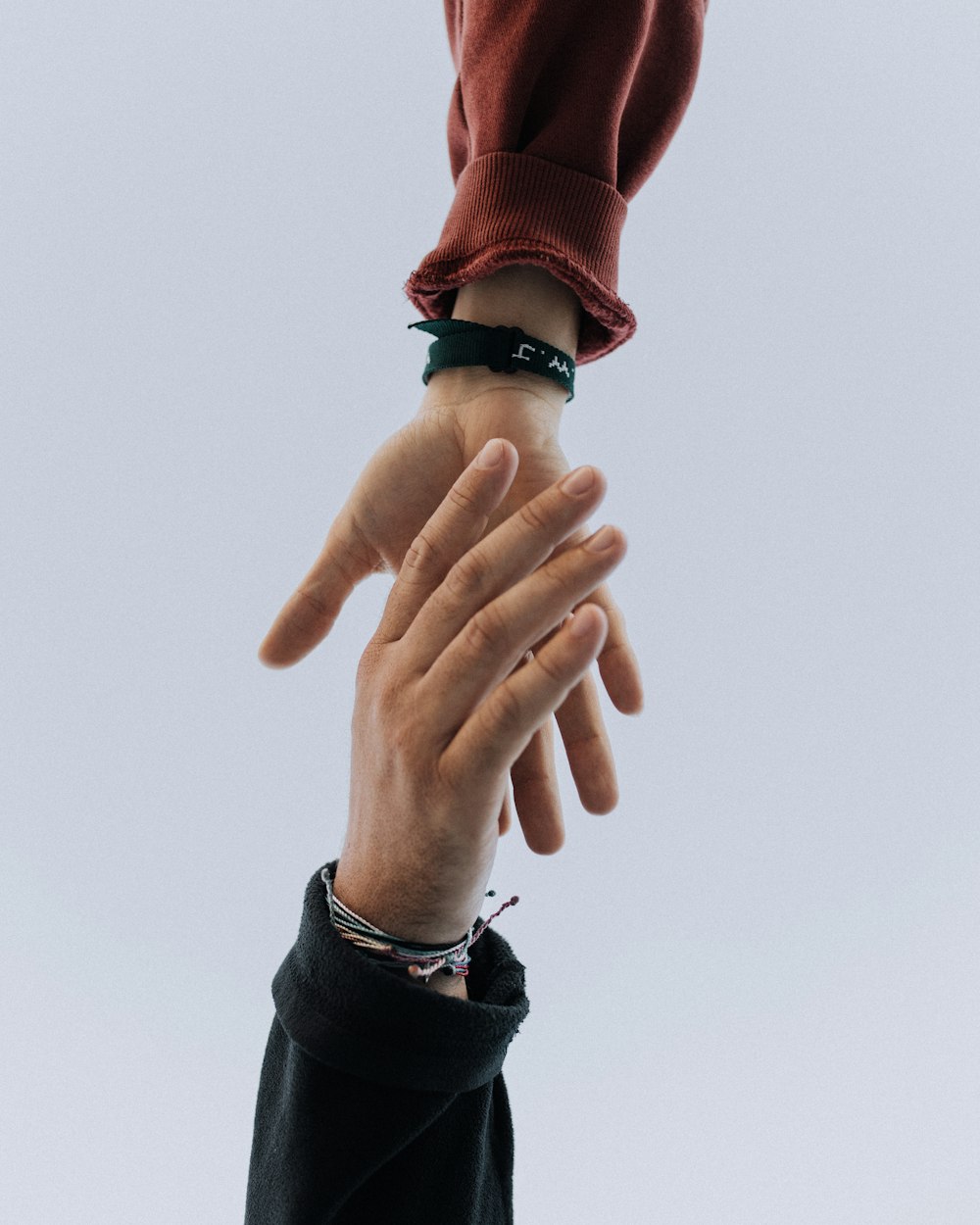 Serve Deliberately
Hebrews 10:19-25
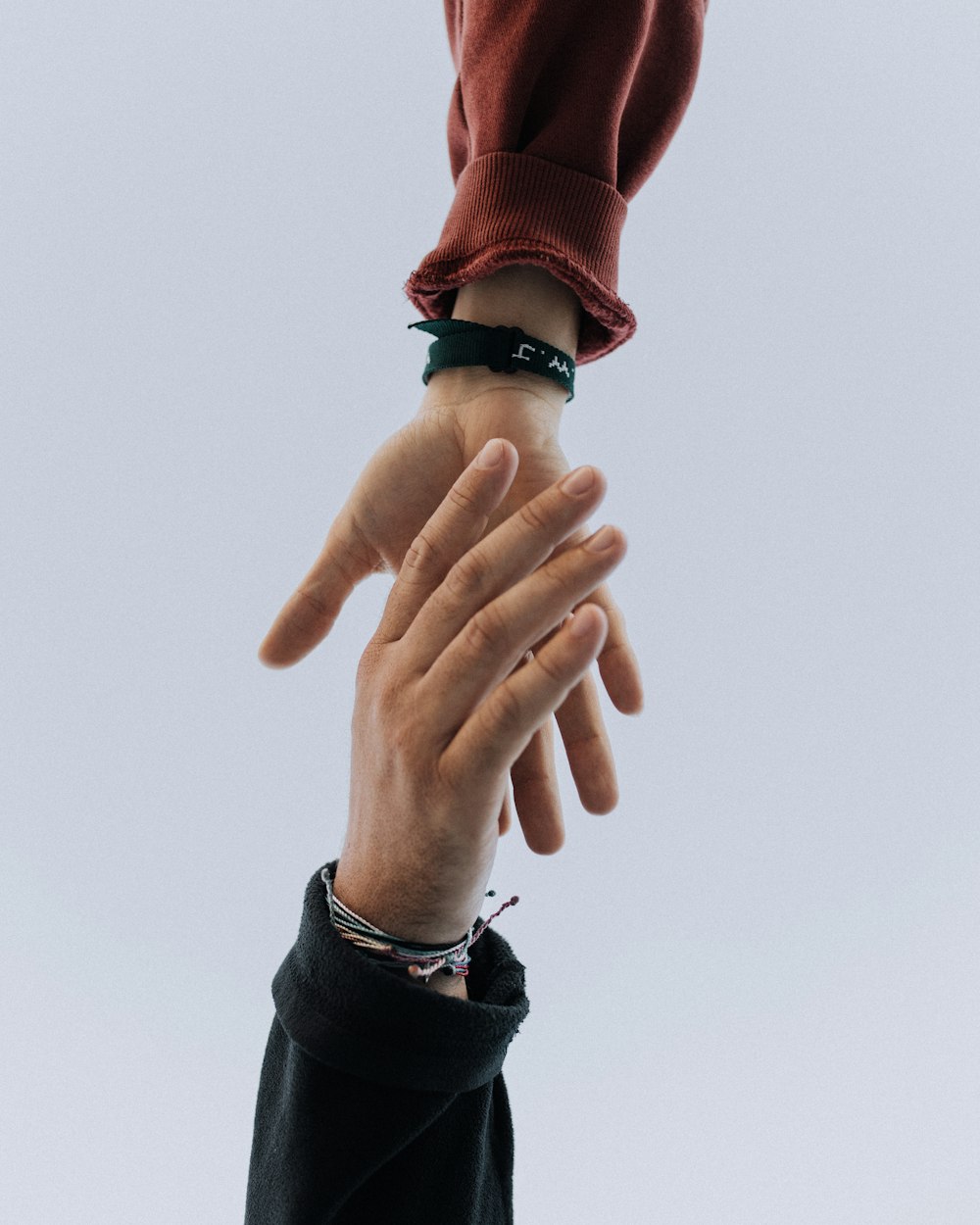 Reflect Reverently
Hebrews 12:25-29
20 Now may the God of peace, who brought up from the dead the great Shepherd of the sheep through the blood of the eternal covenant, that is, Jesus our Lord, 21 equip you in every good thing to do His will, working in us that which is pleasing in His sight, through Jesus Christ, to whom be the glory forever and ever. Amen.
Hebrews 13:20-21  NASB2020